CLASIFICACIÓN DE LAS PLANTAS
SEGÚN: 
TAMAÑO
NATURALEZA
 ORGANOS REPRODUCTOR
PARTES
VASOS CONDUCTORES
UTILIDAD
Tamaño
Árboles:
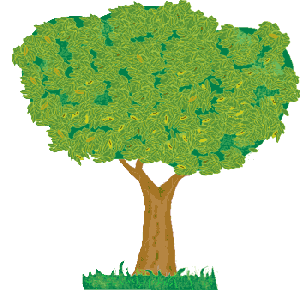 Tamaño
Arbustos
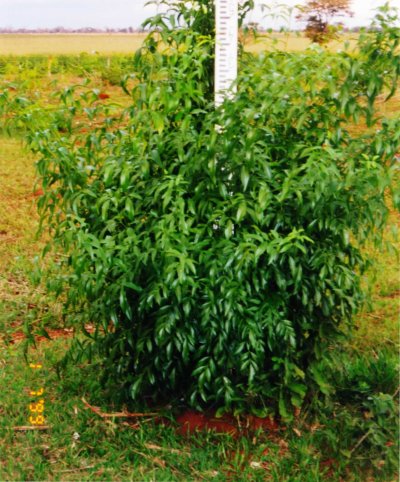 Tamaño
Herbáceos
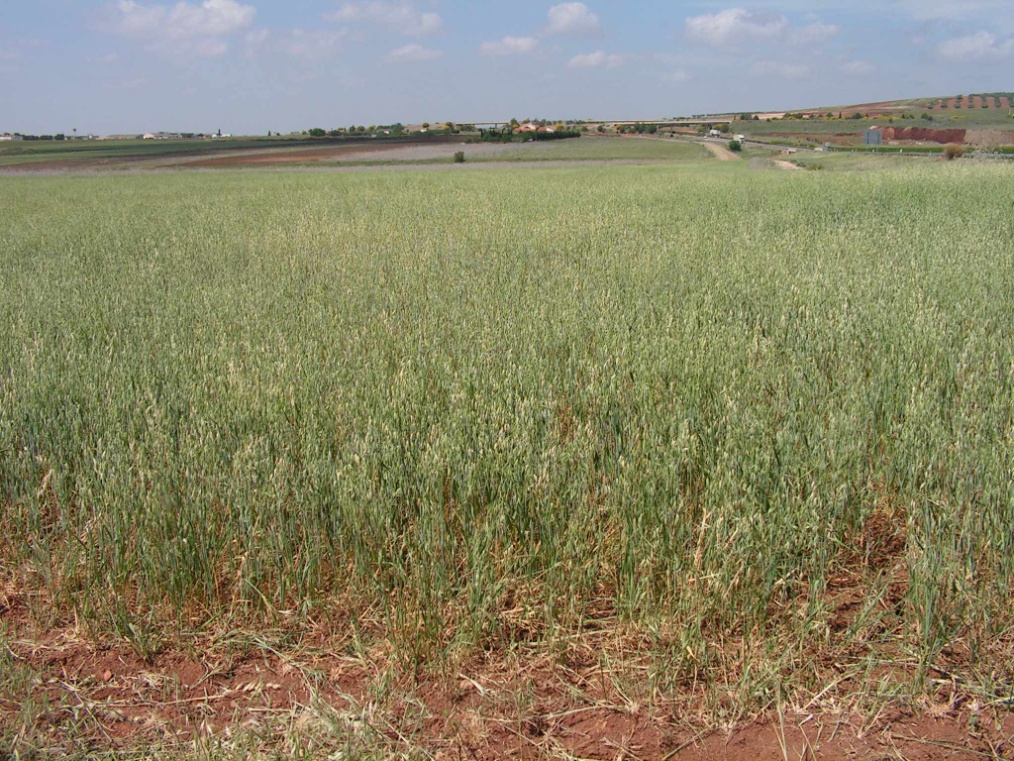 Naturaleza
Silvestre
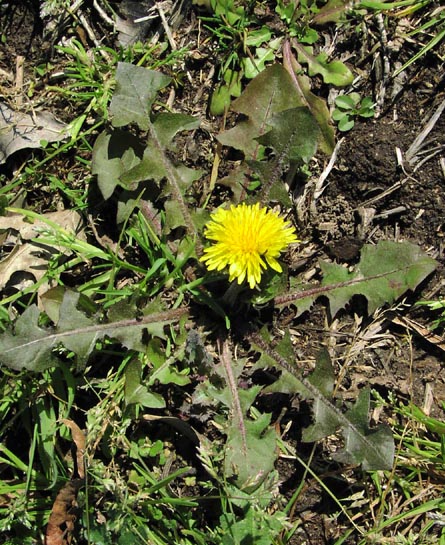 Naturaleza
cultivables
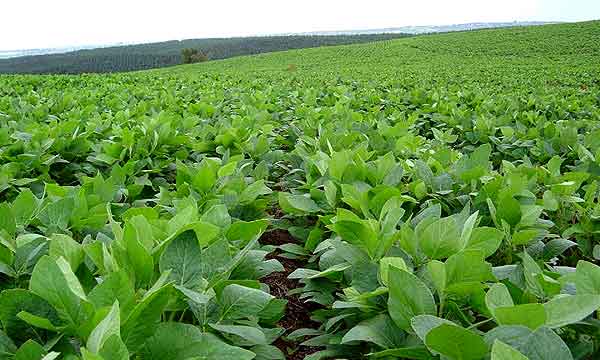 Órganos reproductores
Fanerogamas
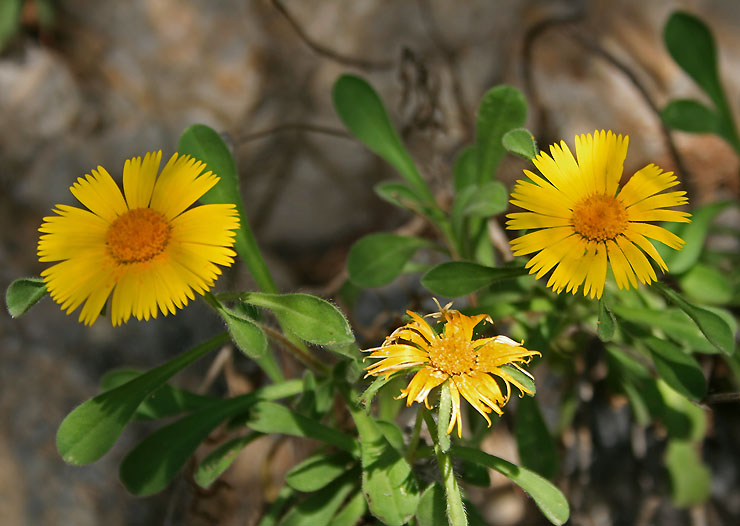 Órganos reproductores
Criptogamas
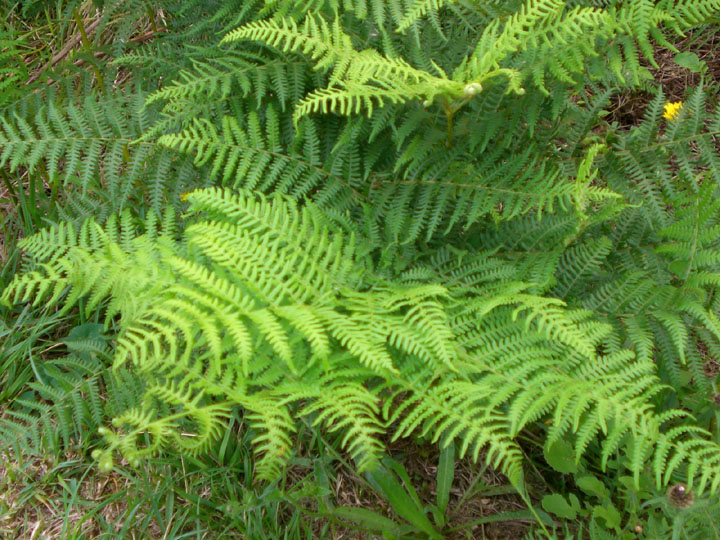 Sus partes
Briofitas
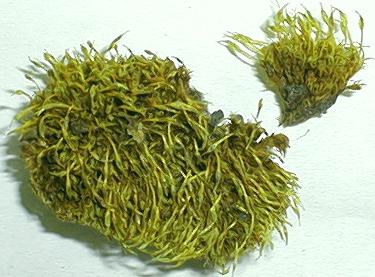 Sus partes
Traqueofitas
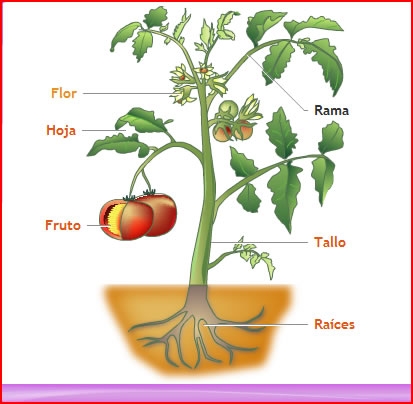 Vasos conductores
No vasculares
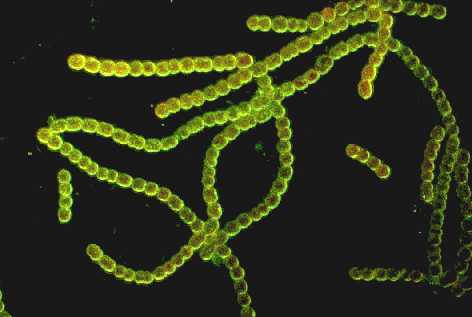 Vasos conductores
Vasculares
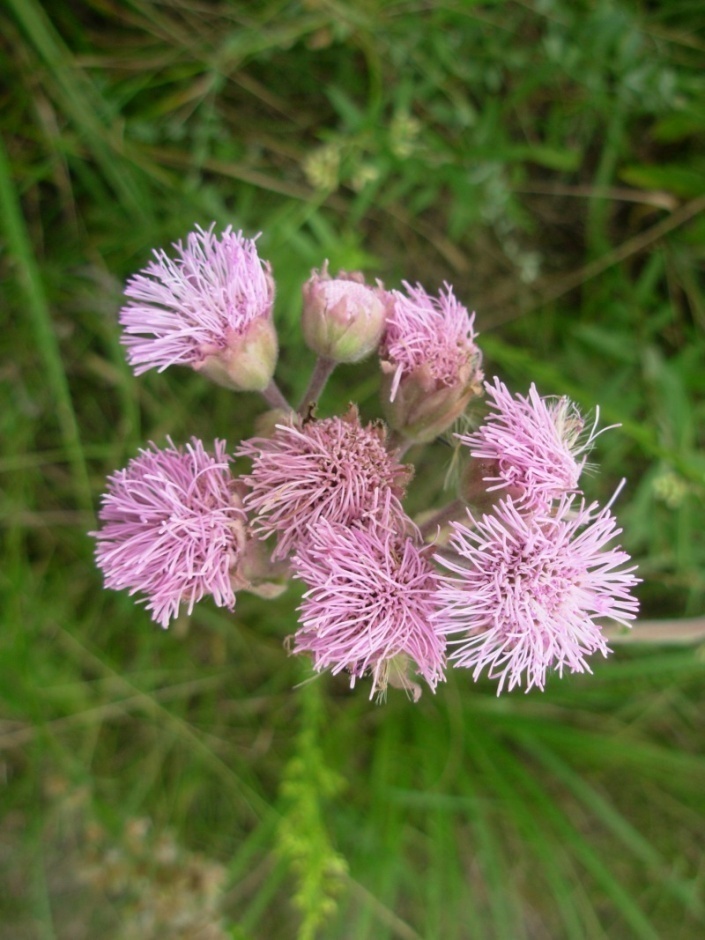 Utilidad
Alimenticias
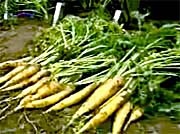 Utilidad
Medicinales
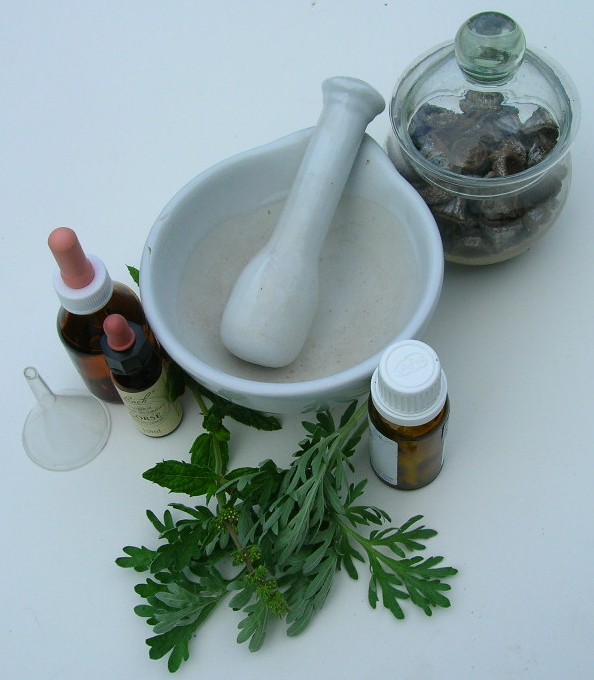 Utilidad
Ornamentales
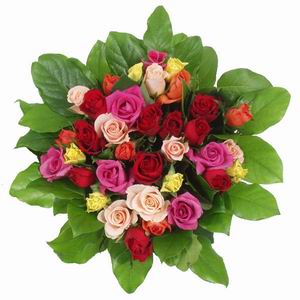